Святые земли русской.Княгиня Ольга. Князь Владимир.
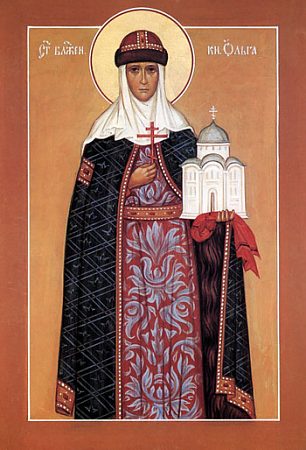 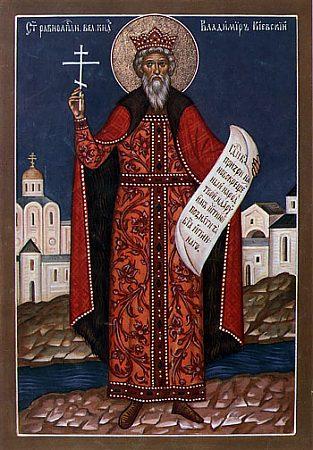 Святой – значит Божий, и христианская Церковь канонизирует посмертно тех людей,  чья жизнь была праведной, кто заслужил народное почитание и чья святость подтверждается чудесами, исходящими от останков, могилы святого, происходящими в ответ на молитву к нему. Каждый святой – уникальная и прекрасная личность, и Церковь канонизирует святых, как пример для других. Поэтому так важно стремиться узнать о святых наших соотечественниках, изучать их жизнь, вдумываться в их жизненный подвиг.
Княгиня Ольга
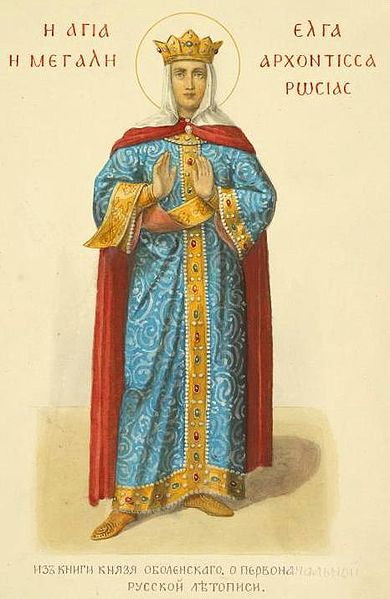 Княги́ня О́льга, в крещении Еле́на († 11 июля 969) — великая княгиня, правила Киевской Русью после гибели мужа, князя Игоря Рюриковича. Святая Русской православной церкви, первая из русских правителей приняла христианство ещё до Крещения Руси.
Ольга занималась обустройством принадлежавших ей земель, создавала опорные пункты управления и хозяйственной деятельности (становища и погосты), устанавливала регулярные повинности населения («уставы» и «уроки»), словом - прочно утверждала княжескую власть.
Князь Владимир
Известен также как Владимир Святой, Владимир Креститель (в церковной истории) и Владимир Красное Солнышко (в былинах).
Владимир родился около 962 года. Он был сыном киевского князя Святослава Игоревича и Малуши, ключницы матери Святослава,княгини Ольги.  Вскоре Владимира отобрали у матери. Воспитывался он в Киеве, при дворе своей бабки, княгини Ольги. Владимир  проявляет всяческую заботу об укреплении государства. Он совершает несколько успешных походов на запад и восток (против поляков, ятвягов, волжских болгар, хазар), подчиняет власти Киева ряд восточнославянских племен (радимичей, вятичей), присоединяет к Руси т. н. Червенские города (Волынь). Различные области Русского государства скрепляются более прочными узами, чем прежде.
Владимира внезапно поражает тяжелый недуг: «по Божественному промыслу в то время разболелся Владимир очами, так что ничего не видел, и скорбел очень, и не знал, что делать». Царевна Анна послала к нему с такими словами: «Если хочешь избавиться от этой болезни, то крестись поскорее; иначе не выздоровеешь». Князь повелевает корсунскому епископу и священникам, прибывшим вместе с царевной, крестить себя. «И когда возложил епископ руку на него, тотчас прозрел Владимир».
Владимир после крещения еще более прославился добрыми делами. Он уже не думал о завоевании чужих государств, но всего более старался о просвещении своих подданных, заводил для них училища, строил церкви, заботился как отец обо всех бедных: на княжеском дворе его они могли во всякое время получать пищу и деньги; больным же, которые не могли выходить из домов своих, великий князь приказывал развозить съестные припасы - хлеб, рыбу, мед и даже квас в бочках.
В.Васнецов. Крещение князя Владимира.
Крещение Руси.
Источники.                    
 http://everythingaboutrussia.ru/istorya-rossii-v-licah/ljudi/olga
http://everythingaboutrussia.ru/istorya-rossii-v-licah/ljudi/knyaz-vladimir
http://www.pravmir.ru/svyatoj-knyaz-vladimir-zhitie-ikony-molitvy/
https://commons.wikimedia.org/wiki/File:Olga_illustration_from_1869_book.jpg?uselang=ru
МКОУ «Частоозерская СОШ»
Макарова Е.В.
Учитель начальных классов